2
1
3
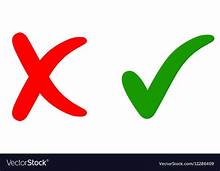 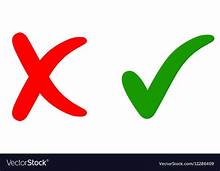 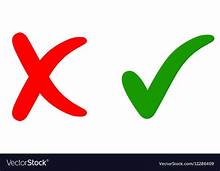 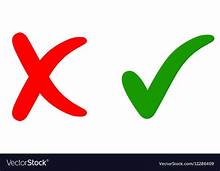 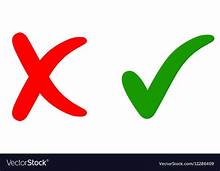 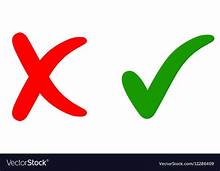 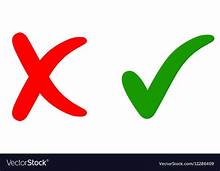 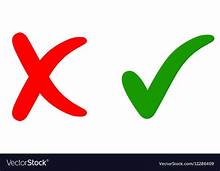 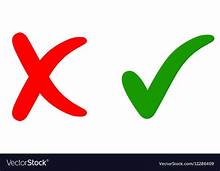 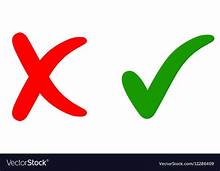 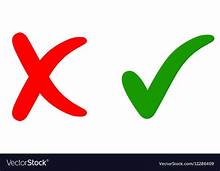 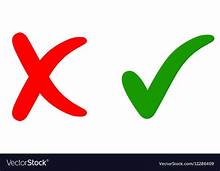 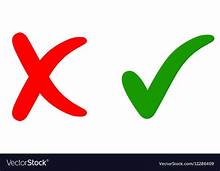 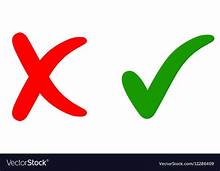 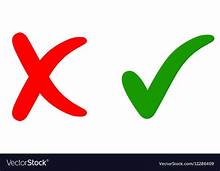 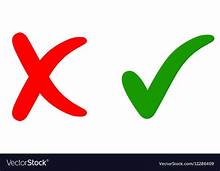 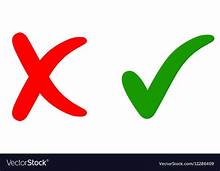 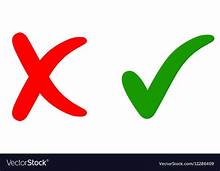 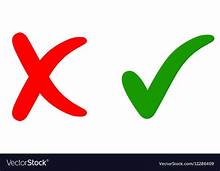 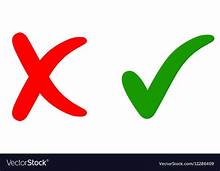 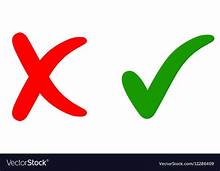 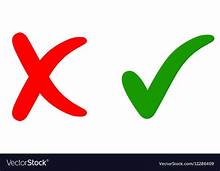 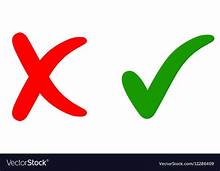 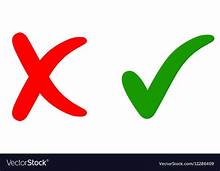 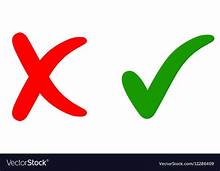 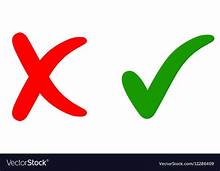 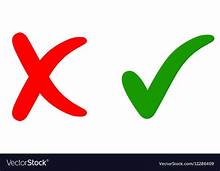 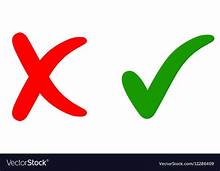 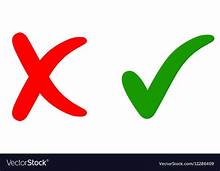 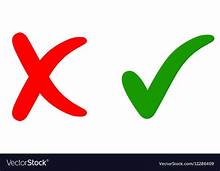 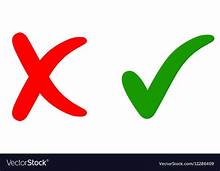 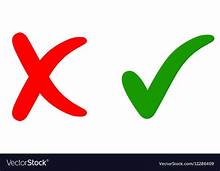 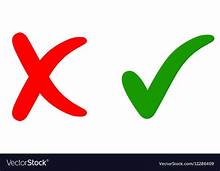 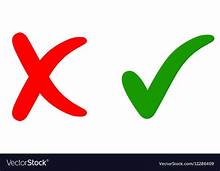 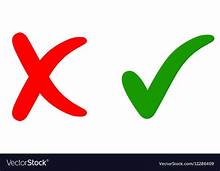 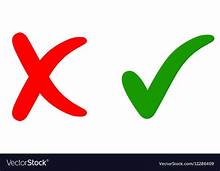 5
4
6
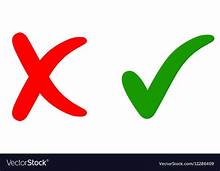 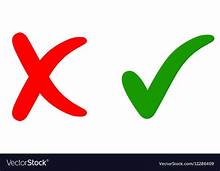 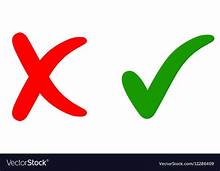 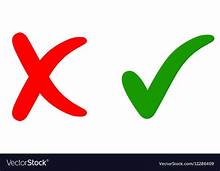 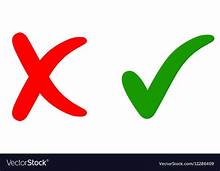 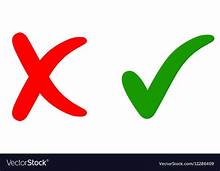 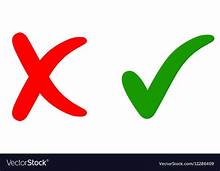 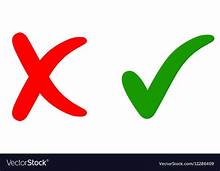 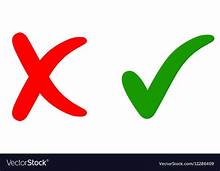 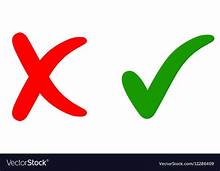 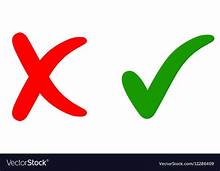 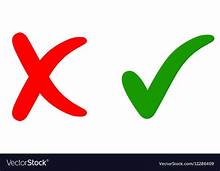 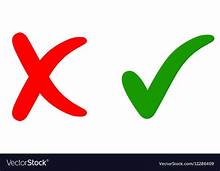 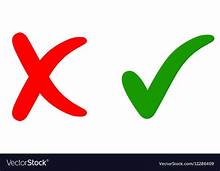 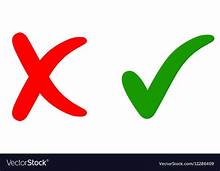 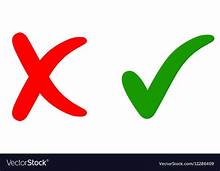 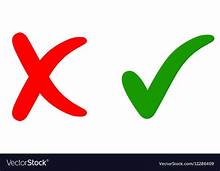 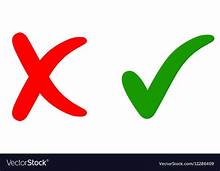 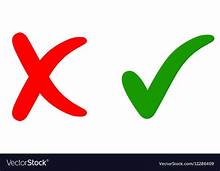 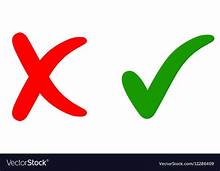 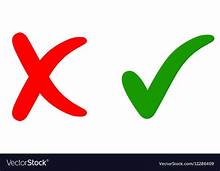 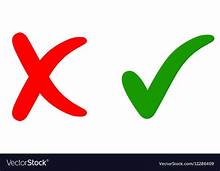 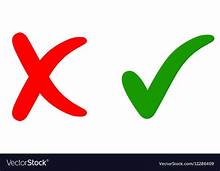 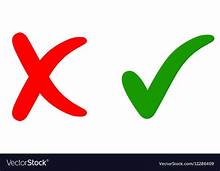 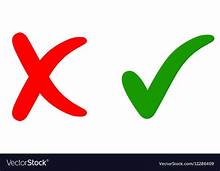 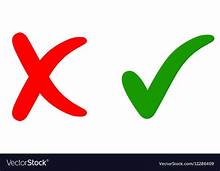 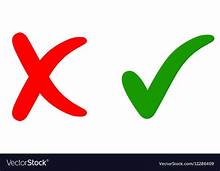 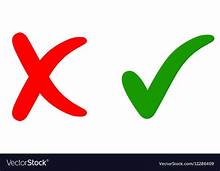 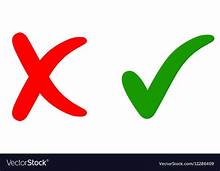 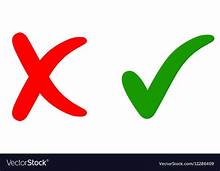 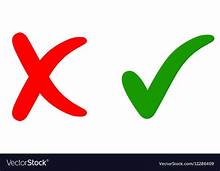 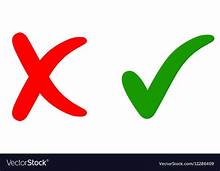 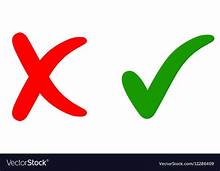 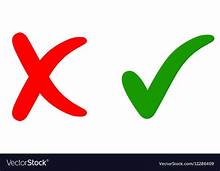 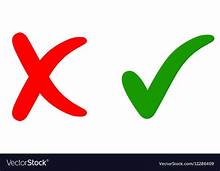 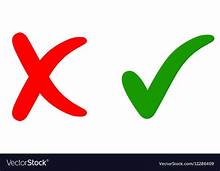 8
7
9
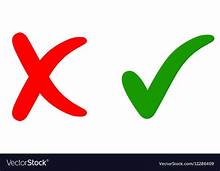 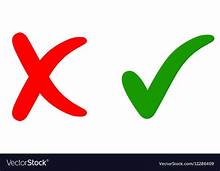 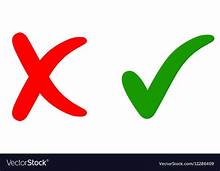 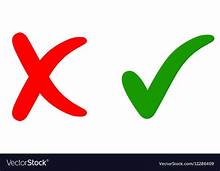 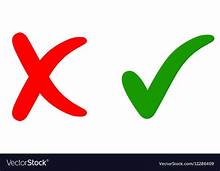 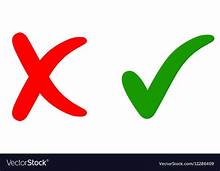 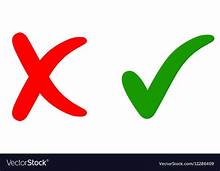 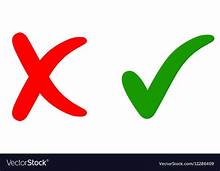 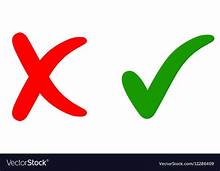 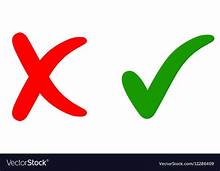 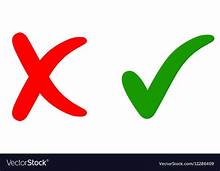 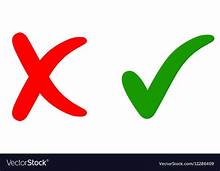 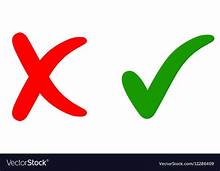 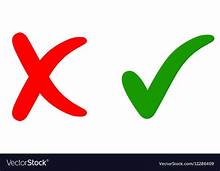 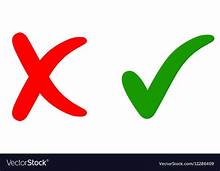 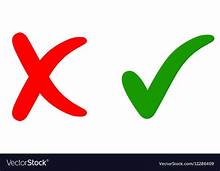 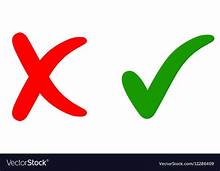 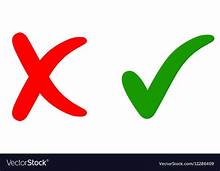 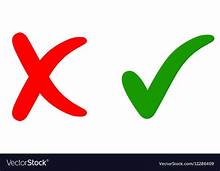 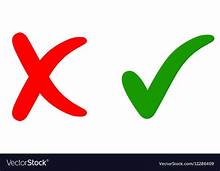 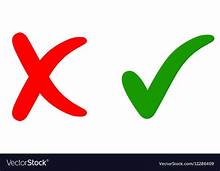 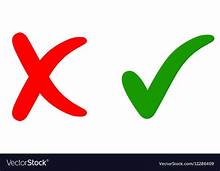 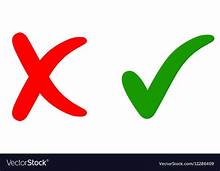 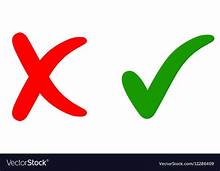 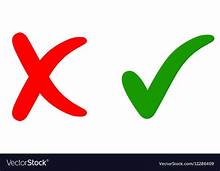 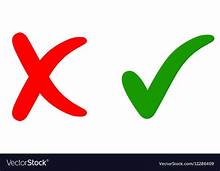 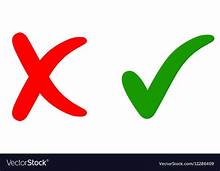 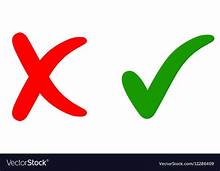 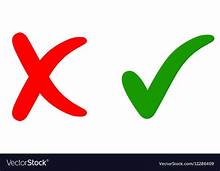 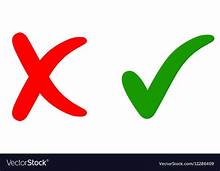 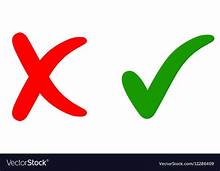 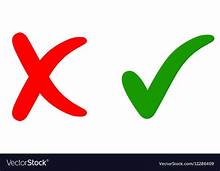 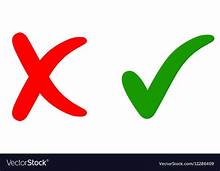 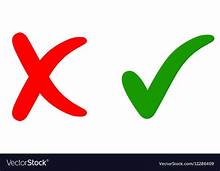 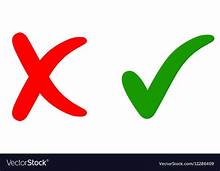 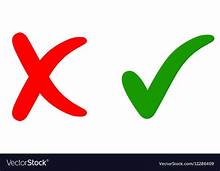